12 juni 2023
Brugklasavond
Onderdeel 
van VariO
Voorstellen
Klas 1A 	Etje Mulder			e.mulder@bonifatius.nl
Klas 1B		Emma de Brouwer		e.debrouwer@bonifatius.nl
Klas 1C		Liudmyla Synychka		l.synychka@bonifatius.nl
Klas 1D		Renee Loosman		r.loosman@bonifatius.nl

Coördinator Onderbouw	Gijs Wildeboer		g.wildeboer@bonifatius.nl
				Martine Bernhard	m.bernhard@bonifatius.nl
Onderdeel van VariO
[Speaker Notes: Gijs]
Begin van een nieuw schooljaar
Maandag 4 september - start 13.00 uur
Dinsdag 5 september - jaaropening kerk 8.30 uur
Lesrooster 
Mentortijd 
Kennismakingskamp Woudenberg
maandag 11 september t/m woensdag 13 september
14 en 15 september - activiteiten op school
Voorstelling ‘Brugklas Survival’
Onderdeel van VariO
[Speaker Notes: Gijs]
Onderwijstijd en leerplicht
Lessen 
Begeleidingsuren (b-uren) 
Huiswerkbegeleiding/Begeleiding leren-leren
Projectweken
Opvang bij afwezigheid
OLC
Beschikbaarheid 8.00 uur tot 17.00 uur

Ziek melden -> Magister of 0527-­613469
Te laat -> Conciërge 
Verlofaanvragen -> Verlofbrief
absent@bonifatius.nl
Buitengewoon verlof -> website
[Speaker Notes: Gijs]
Een schooldag
Lessen- 	Afwisseling praktijkvakken en 			theorievakken
		Blokuren

1e uur- 	Mentortijd		di.
8.30 – 9.00 	B-uren		ma., wo., do., vr.
Onderdeel van VariO
[Speaker Notes: Gijs]
De lessentabel
Onderdeel van VariO
[Speaker Notes: Gijs]
Een dag op de Bonifatius mavo
Elke dag goed voorbereid

Boeken
Agenda
Gevulde etui
(Werk)boeken en schriften
Sportkleding 	Zie www.bonifatius.nl   
			


Zie brugklasboekje
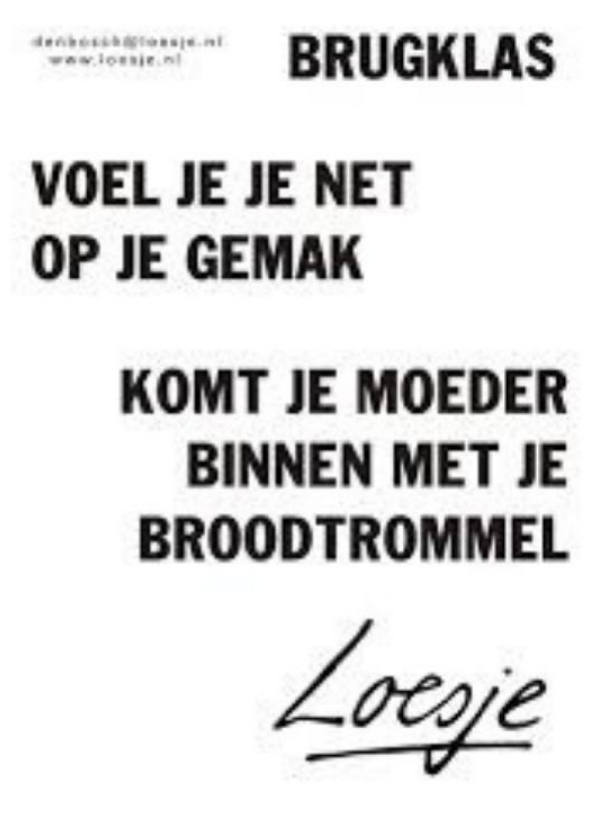 Onderdeel van VariO
[Speaker Notes: Gijs]
Elektronische leeromgeving en boeken
Magister
	-Account voor de leerling en 
	  ouder(s)



Boeken bestellen Iddink
[Speaker Notes: Martine]
Communicatie
Ouderavonden

Driehoeksgesprekken

Contact mentor

Mail via Magister
[Speaker Notes: Martine]
Oudercommissie + Medezeggenschapsraad
Betrokkenheid
Overleg (± 5x per jaar)
Ervaringen delen
Activiteiten en ouderavonden
Extra hulp
Overleg (± 5x per jaar)
Instemming
Advies
Mening
mrbonifatius@bonifatius.nl
[Speaker Notes: Martine]
Ouderbijdrage
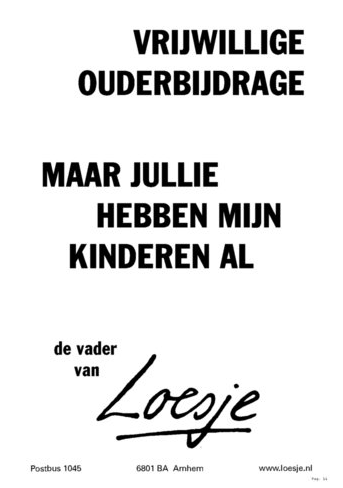 Categorie 1 	€   40,00 algemene schoolkosten
Categorie 2	€     5,00 verzekeringen
Categorie 3	€     7,50 kluisje
Categorie 4	€   13,95 schoolfoto’s
Categorie 5	€ 100,00 projectweek/kamp
------------------
Totaal	€  166,45
[Speaker Notes: Via wiscollect tikkie… Voor Woudenberg…]
Vragen?
Coördinator Onderbouw

Martine Bernhard		t/m 1 augustus
m.bernhard@bonifatius.nl

Gijs Wildeboer		vanaf 1 augustus
g.wildeboer@bonifatius.nl


Vragen over zorg?
Sanne Schrijer
s.schrijer@bonifatius.nl
[Speaker Notes: artine]